Investigate how integrating vendor certifications within Computing modules affect student motivation, engagement and employability prospects
Amaninder Singh, 
Andrew Smith, 
Andy Reed, 
David McDade.
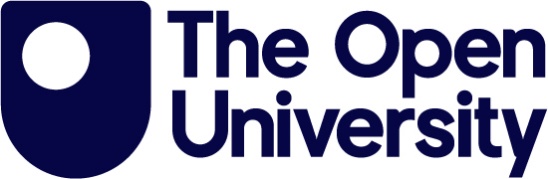 How!
Expected Outcomes!
Intention!
Research and critically compare with competing universities who are utilising vendor resources within their own comparable programmes.
Does the use of vendor certifications in Computing modules improve student motivation? 
What is the effect of vendor content on student participation and achievement? 
What is the effect of vendor certifications on student employability and promotion prospects? 
Evaluate, how other UK HEIs utilising vendor resources in their qualifications?
Evaluate how vendor certifications within Computing modules affect student motivation, engagement and employability prospects.
OU Module Focus
E.g. Cisco, AWS, EC-Council, CompTIA, OpenEDG
TM129, TMXY130, TM257, TM357, TM359, T828, T829  and Microcredentials
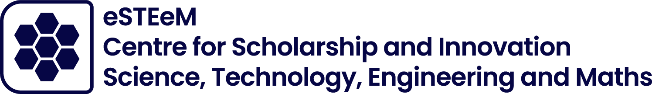 1